Langues de Boliviebésɨro – sirionoPierric SansNoé Gasparini
Atelier de sociolinguistique
18 octobre 2013
Plan
Situation générale
Langues de Bolivie
Bésɨro
Siriono
[Speaker Notes: Plan]
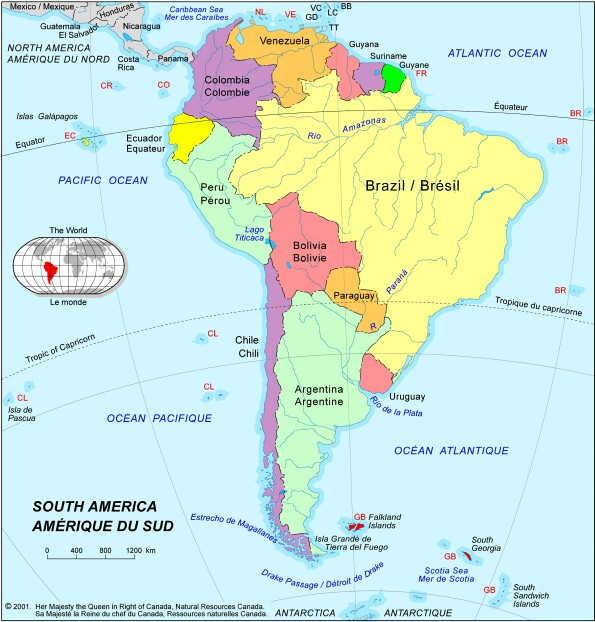 [Speaker Notes: Carte générale, situation en Amérique du Sud]
[Speaker Notes: Carte avec reliefs.]
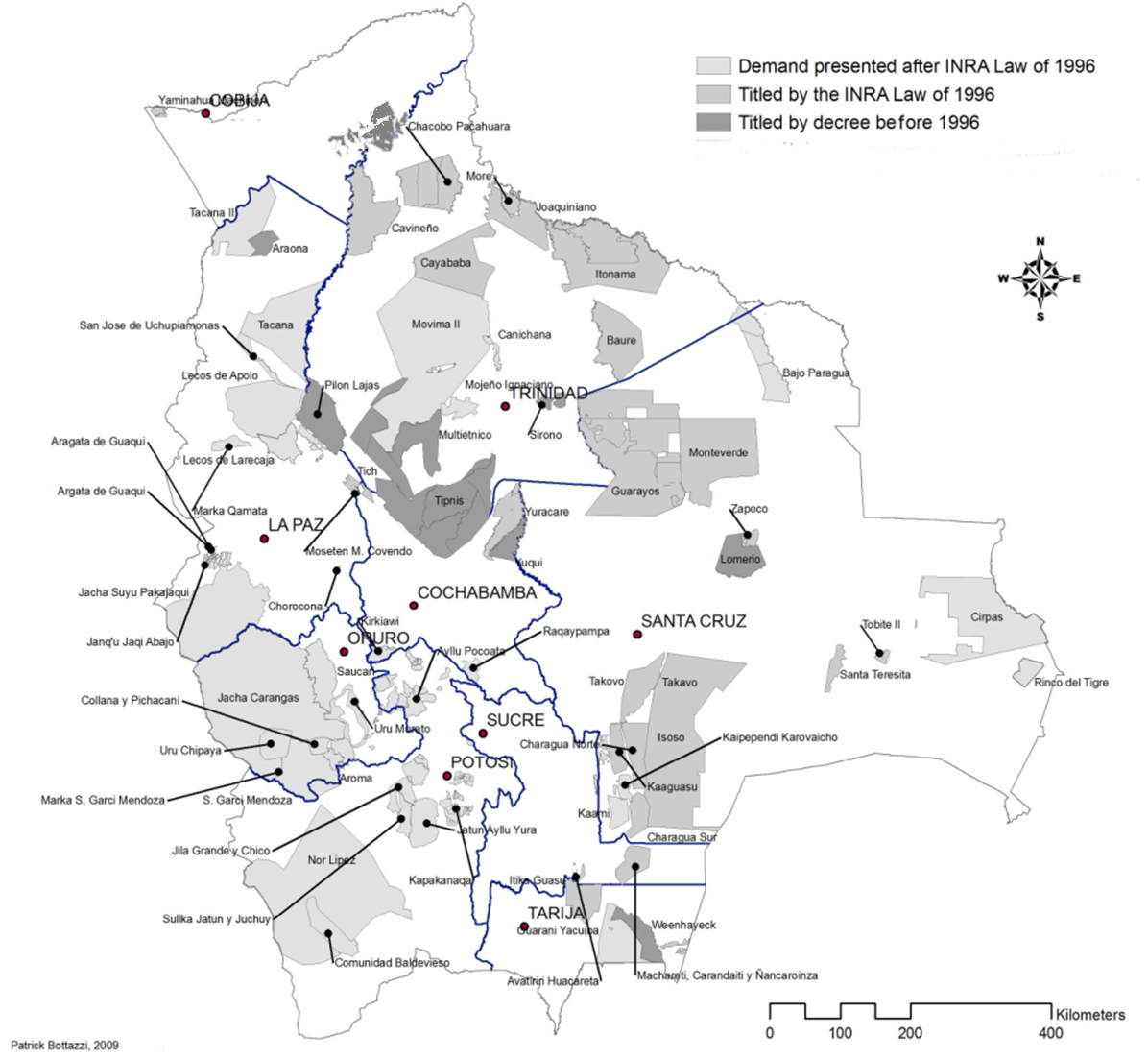 [Speaker Notes: Carte des territoires]
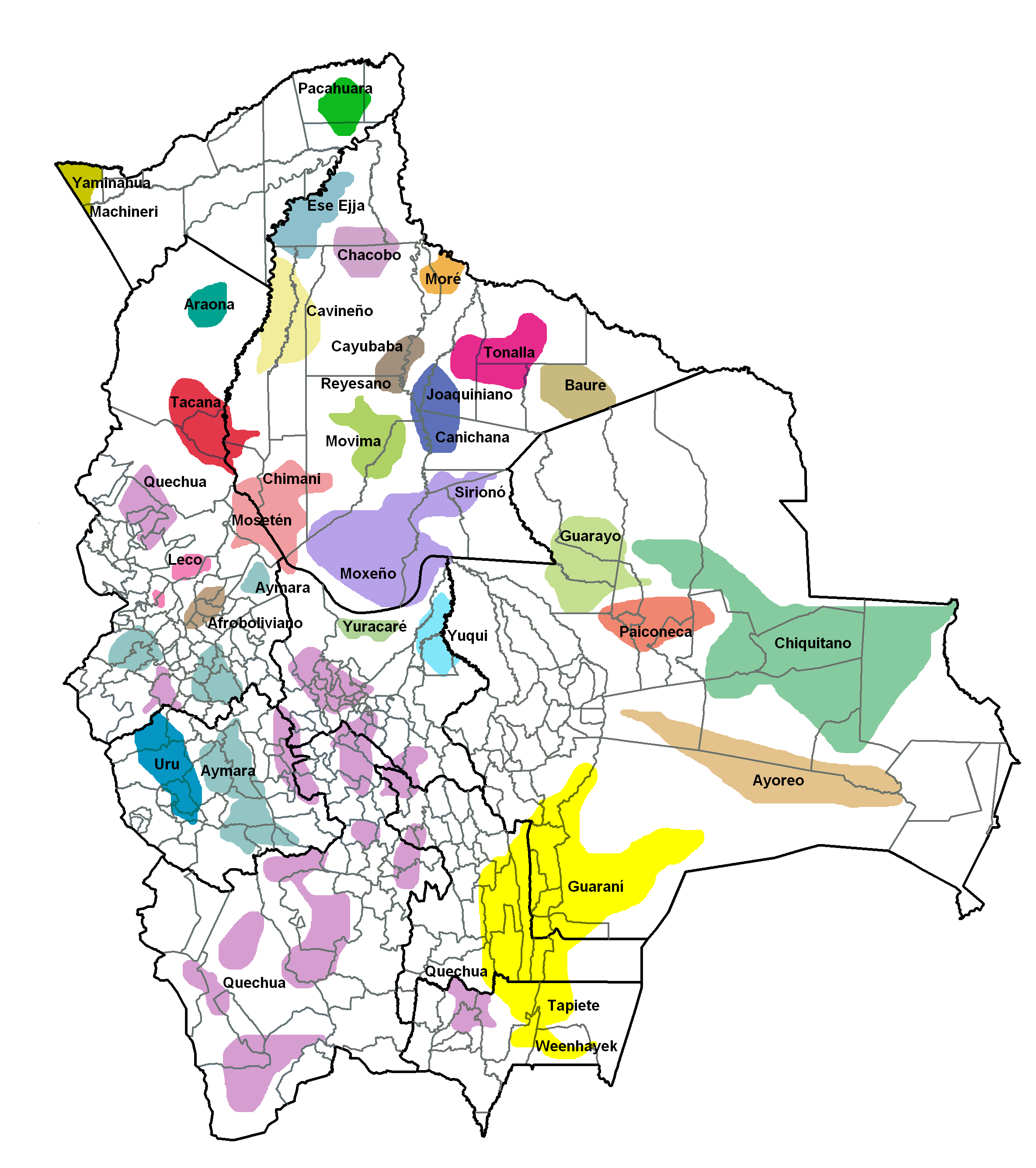 [Speaker Notes: Carte des langues]
Famille de langues en Bolivie
Arawak
Aymara
Chapacura
Guaycuru
Macro-Jê
Mosetén
Mataco
Pano
Quechua
Tacana
Tupi-Guarani
Uru-Chipaya
Zamuco
+ 5 isolats
[Speaker Notes: + indo-européen (espagnol + plaudietsch) et créole afrobolivien]
Langues de Bolivie
Apolista
Araona
Aymara
Ayoreo/Zamuco
Bauré
Bésɨro
Canichana
Cavineña
Cayubaba
Chacobo
Chapakura
Chané
Chipaya
Ese ejja
Espagnol
Gorgotoqui
Guarani oriental bolivien / chiriguano
Guarasugwé / pauserna
Guarayo

Itonama
Jorá
Joaquiniano
Kallawaya
Kinikinao
Kitemoka
Leko
Machineri
Maropa / reyesano
Mojeño ignaciano
Mojeño trinitario
Mojeño javiesano
Mojeño loretano
Moré / itenez
Mosetén
Movima
Napeka
Pacahuara
Paikoneka
Paunaka
Plaudietsch
Puquina
Quechua
Saraveca
Siriono
Toba qom
Tacana
Tapieté
Toromona
Tsimané
Uru
Wichi
Yaminahua
Yuqui
Yurakaré
Zamuco
Langues officielles de Bolivie
Apolista
Araona
Aymara
Ayoreo/Zamuco
Bauré
Bésɨro
Canichana
Cavineña
Cayubaba
Chacobo
Chapakura
Chané
Chipaya
Ese ejja
Espagnol
Gorgotoqui
Guarani oriental bolivien / chiriguano
Guarasugwé / pauserna
Guarayo

Itonama
Jorá
Joaquiniano
Kallawaya
Kinikinao
Kitemoka
Leko
Machineri
Maropa / reyesano
Mojeño ignaciano
Mojeño trinitario
Mojeño javiesano
Mojeño loretano
Moré / itenez
Mosetén
Movima
Napeka
Pacahuara
Paikoneka
Paunaka
Plaudietsch
Puquina
Quechua
Saraveca
Siriono
Toba qom
Tacana
Tapieté
Toromona
Tsimané
Uru
Wichi
Yaminahua
Yuki
Yurakaré
Zamuco
Langues de Bolivie étudiées à DDL
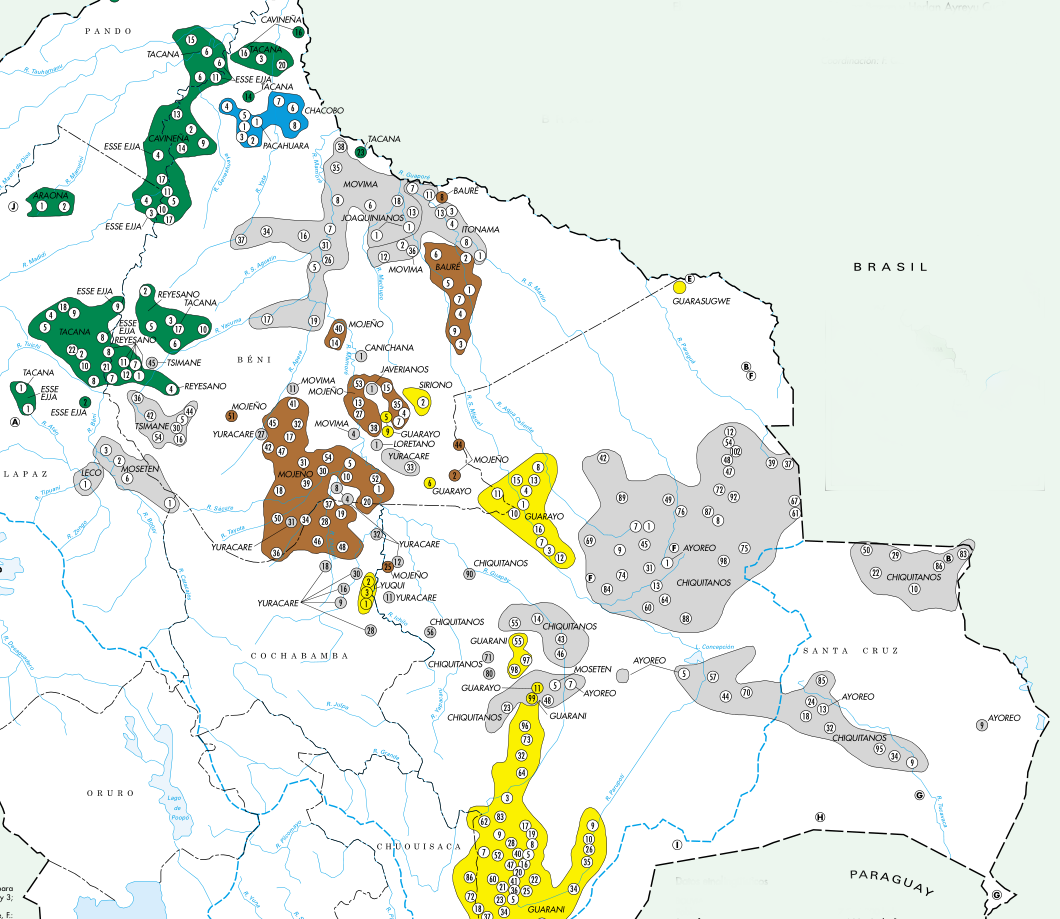 Point d’histoire linguistique
Avant la colonisation : Diversité linguistique. «À chaque étape, dans chaque village et nation, il y a des langues différentes, et il semble que la confusion de Babel se soit abattue sur ces territoires.»
XVIIe – VXIIIe Missions jésuites, franciscaines, dominicaines: Aymara, quechua, chiquitano puis mojeño sont des langues générales.
1825 : Indépendance. République.
Fin XIXe : Boom du caoutchouc. Brassage ethnique, mouvements de populations.
1932-1935: Guerre du Chaco.
[Speaker Notes: Citation tirée de Saito 2009, qui cite Francesco de Orellana.]
Point d’histoire linguistique – 2
1952 : Réforme agraire
1950-1970 : Missions évangéliques (SIL)
1990 : Marche indigène pour la dignité et le territoire
1990s : Décrets, réformes puis changement de la Constitution : création des territoires indigènes
1995-6 : Ateliers de normalisation des alphabets (C. Grinevald)
2009 : Nouvelle Constitution : 37 langues nationales
2012 : Loi sur l’éducation
Cursus régionalisés
Création de l’Institut Plurinational d’Etude des Langues et Cultures de Bolivie
[Speaker Notes: 1952: Réforme agraire. La situation s’améliore un peu, mais pas beaucoup. En revanche (au moins pour les Chiquitanos), c’est là qu’on peut dater le renversement linguistique (switch vers l’espagnol).]
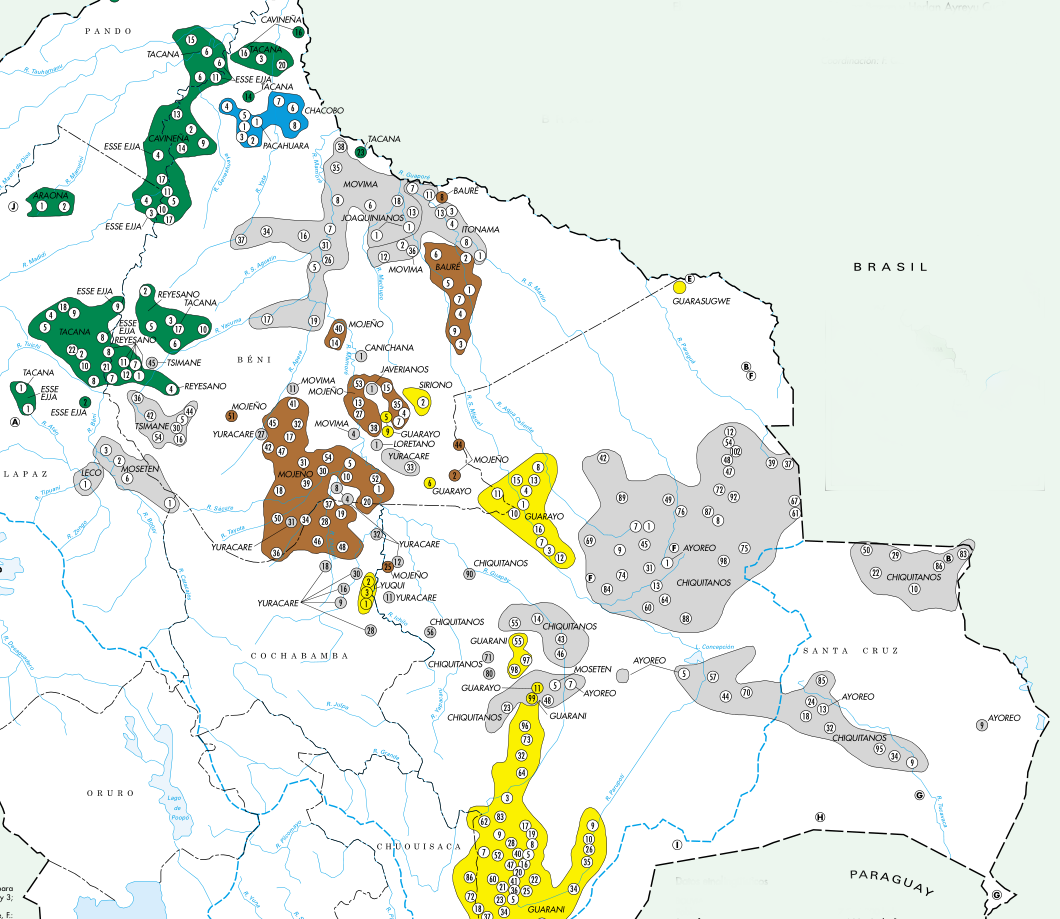 Le bésɨro (a.k.a. chiquitano)
87 000 Chiquitanos (sur 120 000 km², comparable à la superficie de la Grèce).
3e population indigène après Quechua et Aymara
3000 locuteurs (5000 max.)
L’essentiel des locuteurs à Lomerío
Lomerío est une T.C.O. de 2600km², c’est-à-dire un peu plus petit que le Luxembourg.
[Speaker Notes: 1, Grand territoire chiquitano, beaucoup de chiquitanos (1re nation indigène des basses terres, 3e au niveau national, dans un pays qui compte 50% d’indigènes).
2, Mais peu de locuteurs. Donc LED !
3, Sauf que heureusement, ils sont presque tous concentrés dans une TCO de 8000 habitants, avec très forte identité et fierté indigène.]
Lomerío: encerclée par l’agriculture
[Speaker Notes: Cette diapo sert à montrer l’utilité de la TCO. Observez comme l’agriculture intensive mange du terrain, et la frontière de la TCO semble être un rempart !
A l’intérieur de la zone rouge: la T.C.O. Lomerio. 
A l’ouest de cette frontière: Des champs à perte de vue. Agriculture intensive. Soja, sorgho, tournesol. OGM, bien entendu !!]
Lomerío: récemment peuplée
Zone de rencontre d’indigènes venant des anciennes missions, fuyant une situation d’esclavage.
Emigration continue vers Lomerío depuis le début du XXe. 
Beaucoup de Chiquitanos à la guerre du Chaco (1935)
Les propriétaires terriens investissent Lomerío dans les années 40 (probablement).
[Speaker Notes: Les Chiquitanos fuient les blancs, mais les blancs les retrouvent !]
Lomerío: terre d’émigration
[Speaker Notes: Mouvements depuis les anciennes missions (icone verte) vers Lomerio. (hypothèse). L’idée c’est de montrer que Lomerio est AU CENTRE de la « boucle » formée par les anciennes missions. 
En jaune: routes.]
Lomerío: usage de la langue
8000 habitants, 95% de Chiquitanos
Langue bésɨro utilisée quotidiennement par des locuteurs dont les plus jeunes ont 50 ans. 
Education Interculturelle Bilingue: Des cours de bésɨro à l’école, mais manque de matériel et professeurs eux-mêmes souvent non locuteurs.
[Speaker Notes: Usage de la langue. A mon avis l’EIB ne sert à rien (en fait les parents se déchargent là-dessus pour « transmettre » la langue).]
Le projet: terrains
2009 – 2013 : 5 terrains, 13 mois.
Objectifs: Documentation, description (grammaire). Thèse de doctorat.
Financé par ELDP (SOAS), notamment.
Très bonne implication des Chiquitanos.
Lomerío: la ville s’approche
2009: Premier terrain
2010: Route permettant trajets quotidiens
2011: Electricité 24/24h
2012: Réseau téléphonie portable
2013: Internet par réseau 3G
[Speaker Notes: Bon pour les gens, mais probablement mauvais pour l’usage de la langue.]
[Speaker Notes: Milieu naturel: A mi chemin entre amazonie humide et chaco sec.]
[Speaker Notes: Séance d’enregistrement. Audio, vidéo.]
Siriono
[Speaker Notes: Un territoire, 800 habitants, 40 locuteurs]
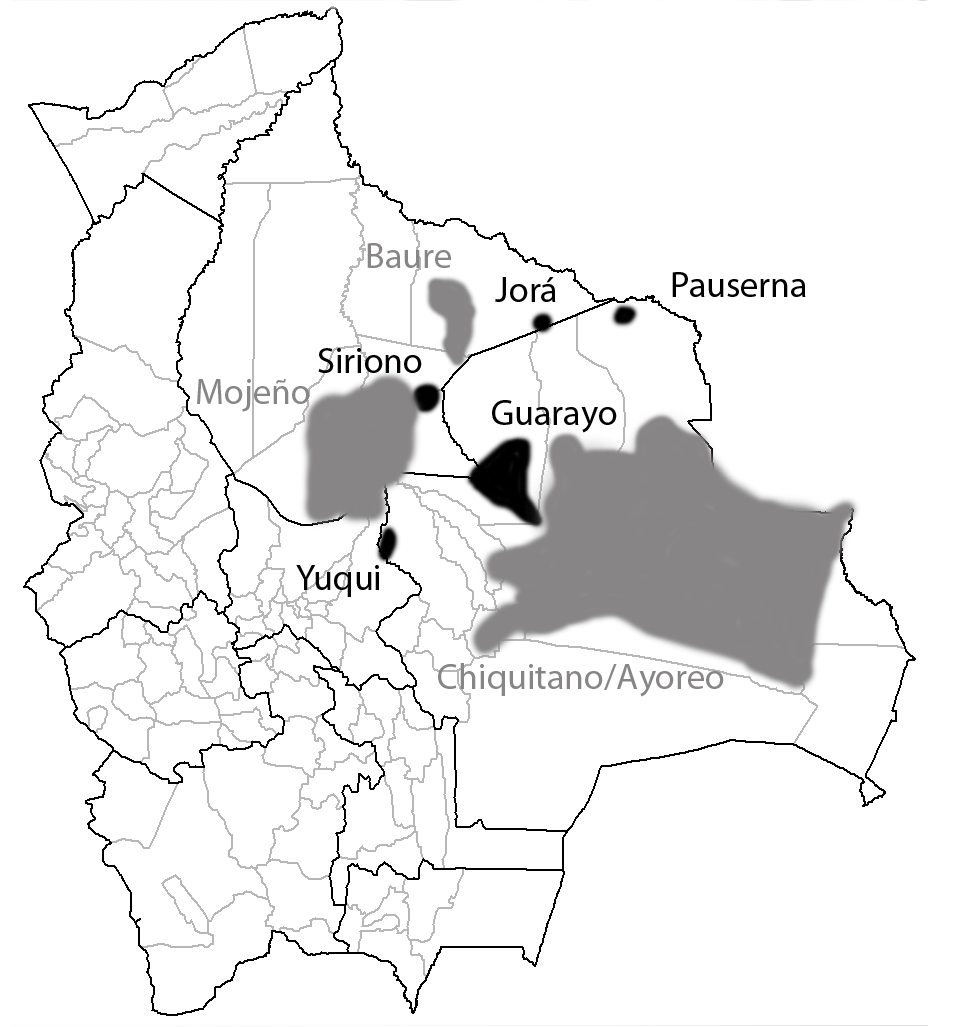 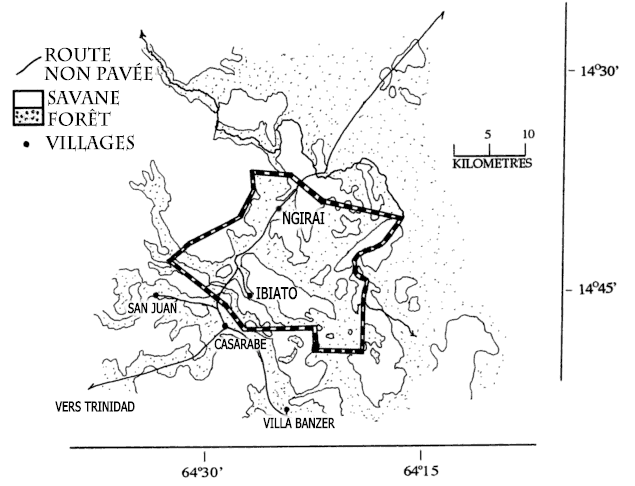 [Speaker Notes: 52 400 hectares, 525 km²]
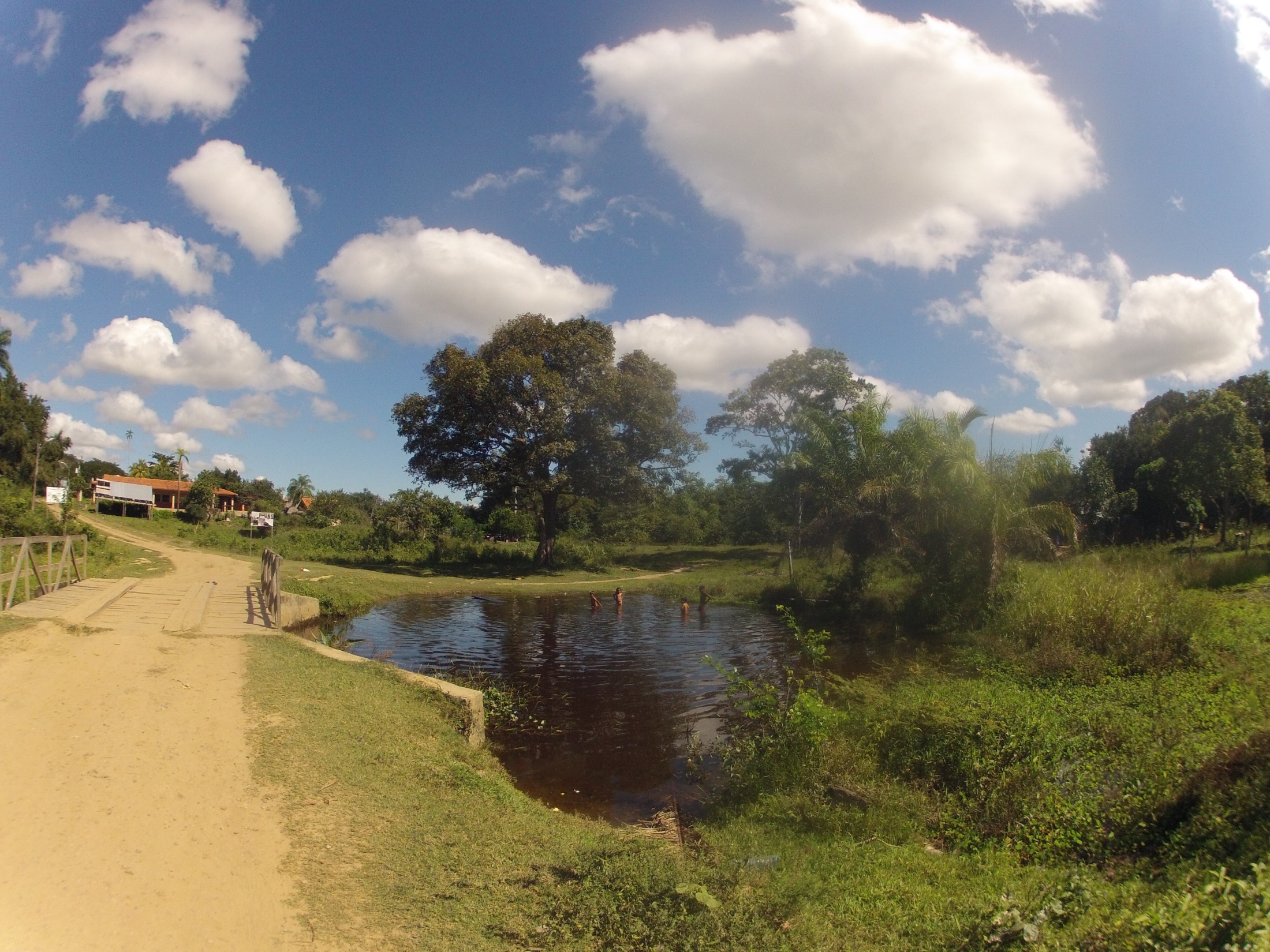 [Speaker Notes: Vue pittoresque du village]
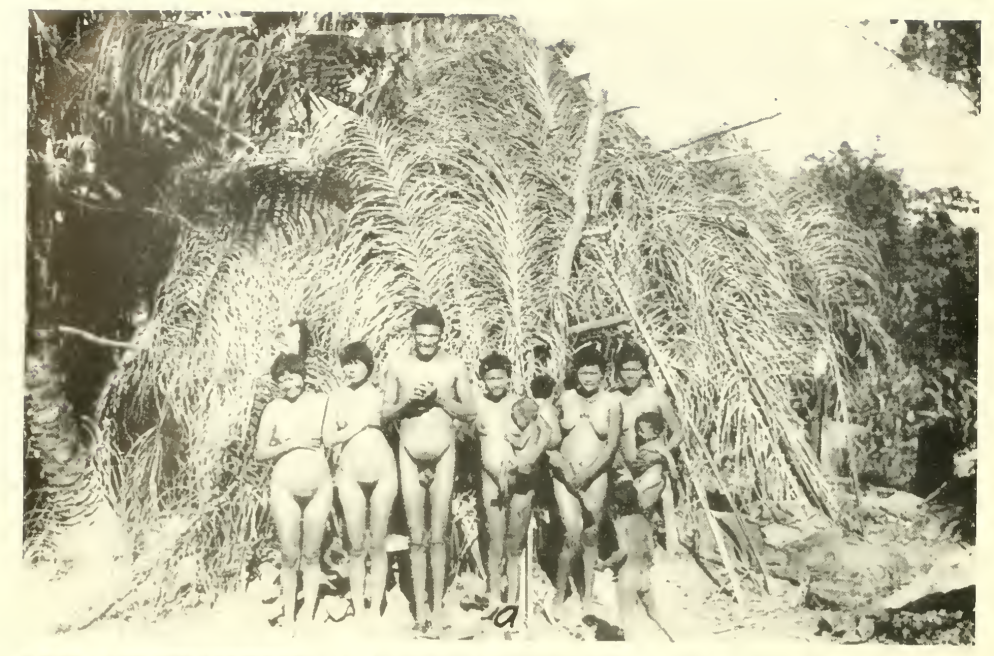 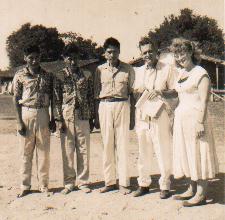 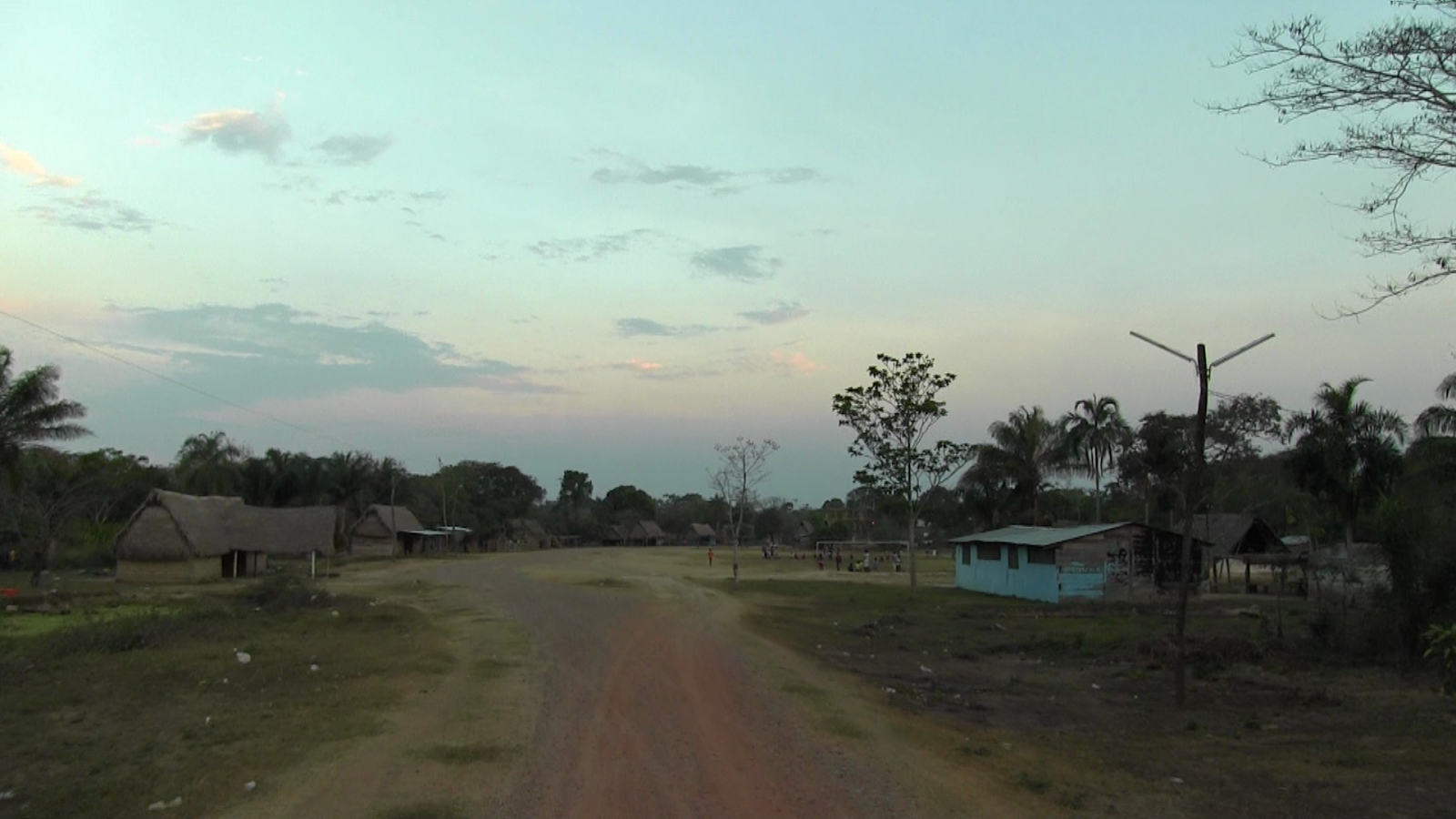 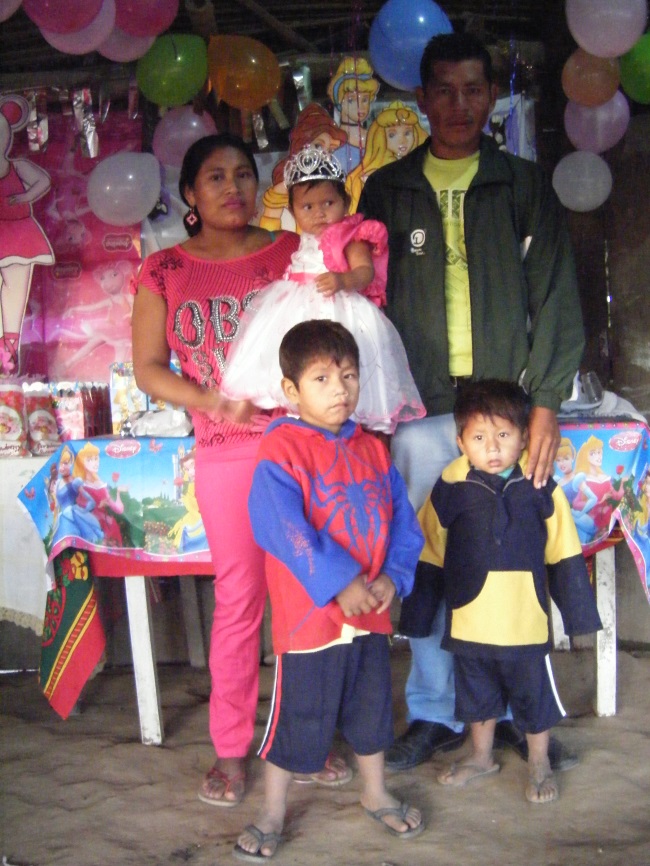 [Speaker Notes: Résumé historique : vie sauvage, évangélisation, intégration à la société bolivienne]
Projet de recherche
2011 : Premier terrain, évaluation de la situation sociolinguistique et étude de la phonologie
2012-2015 : Description et documentation
Enregistrements vidéos
Grammaire de la langue
[Speaker Notes: Situer le Master, préciser ASLAN + SOAS-HRELP]
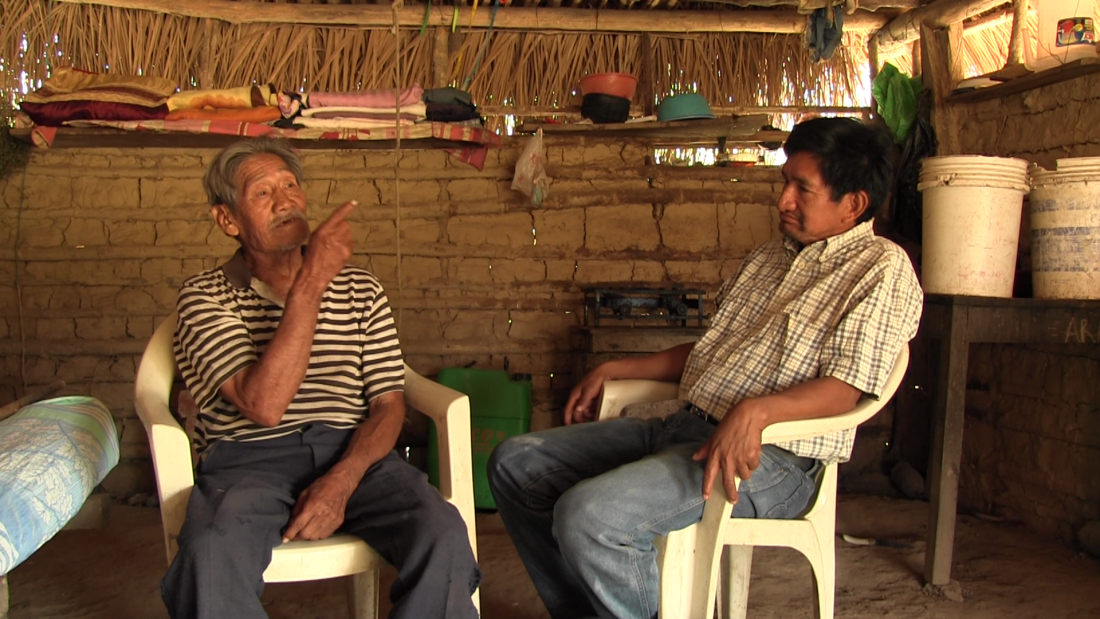 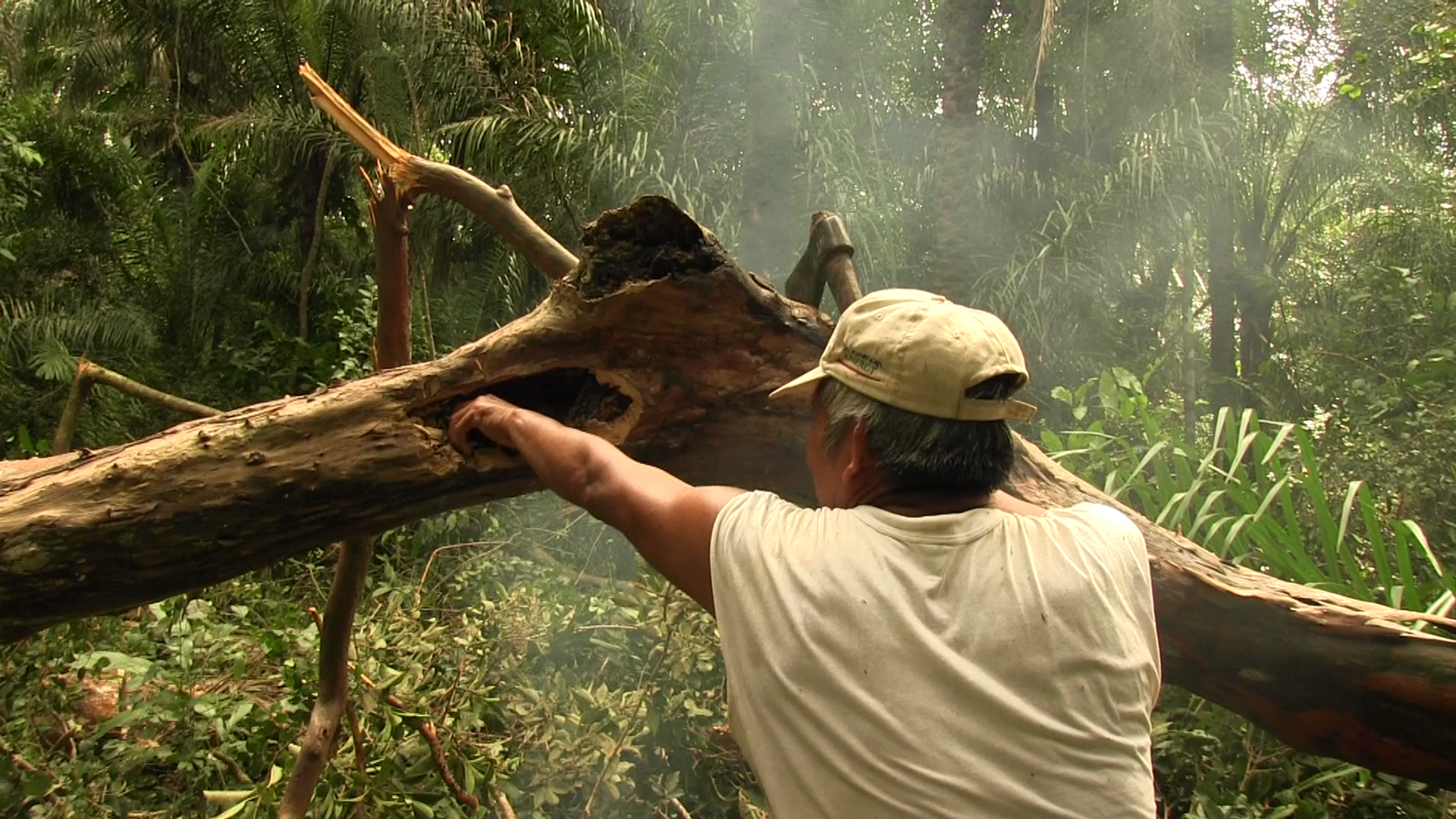 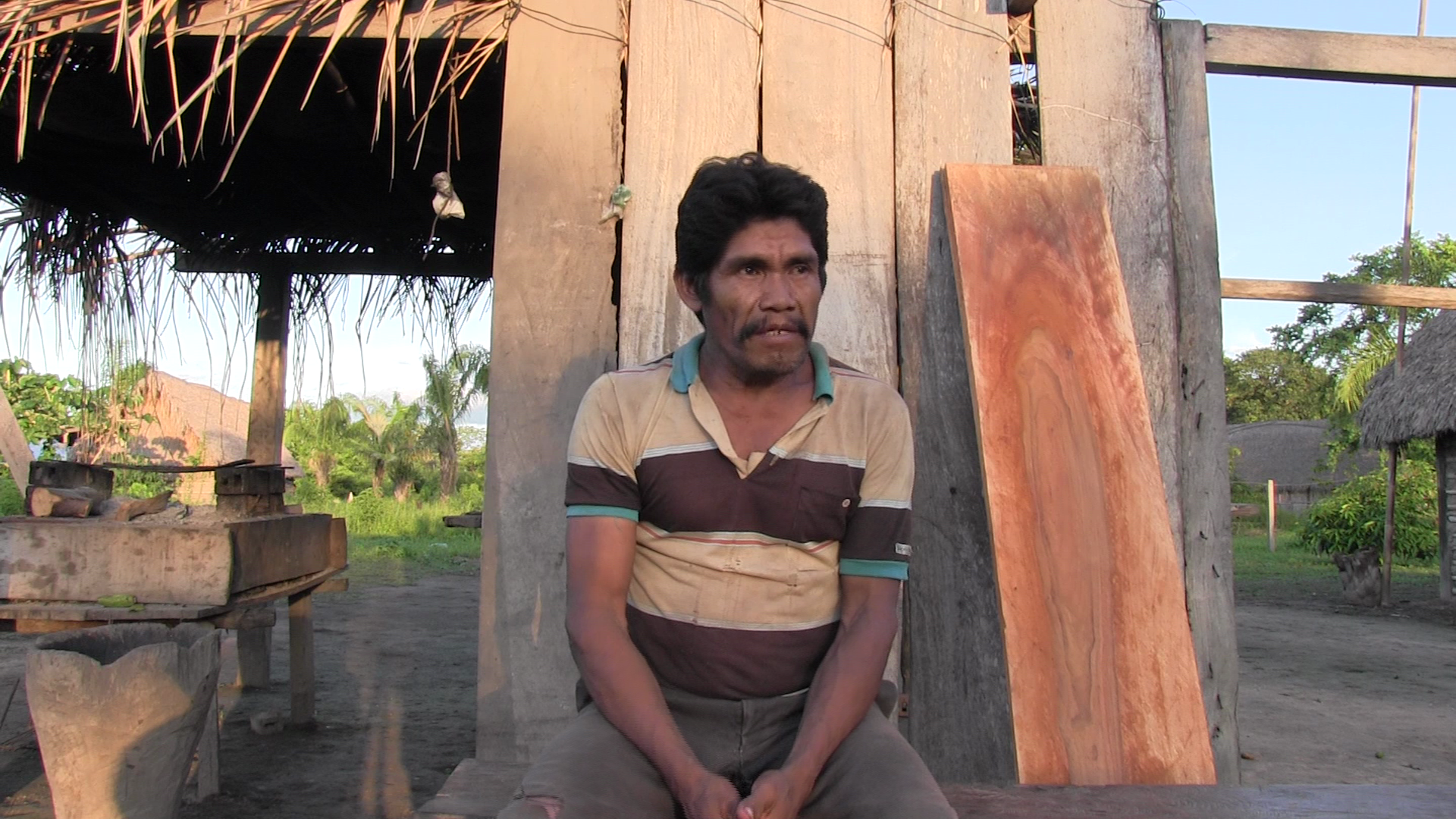 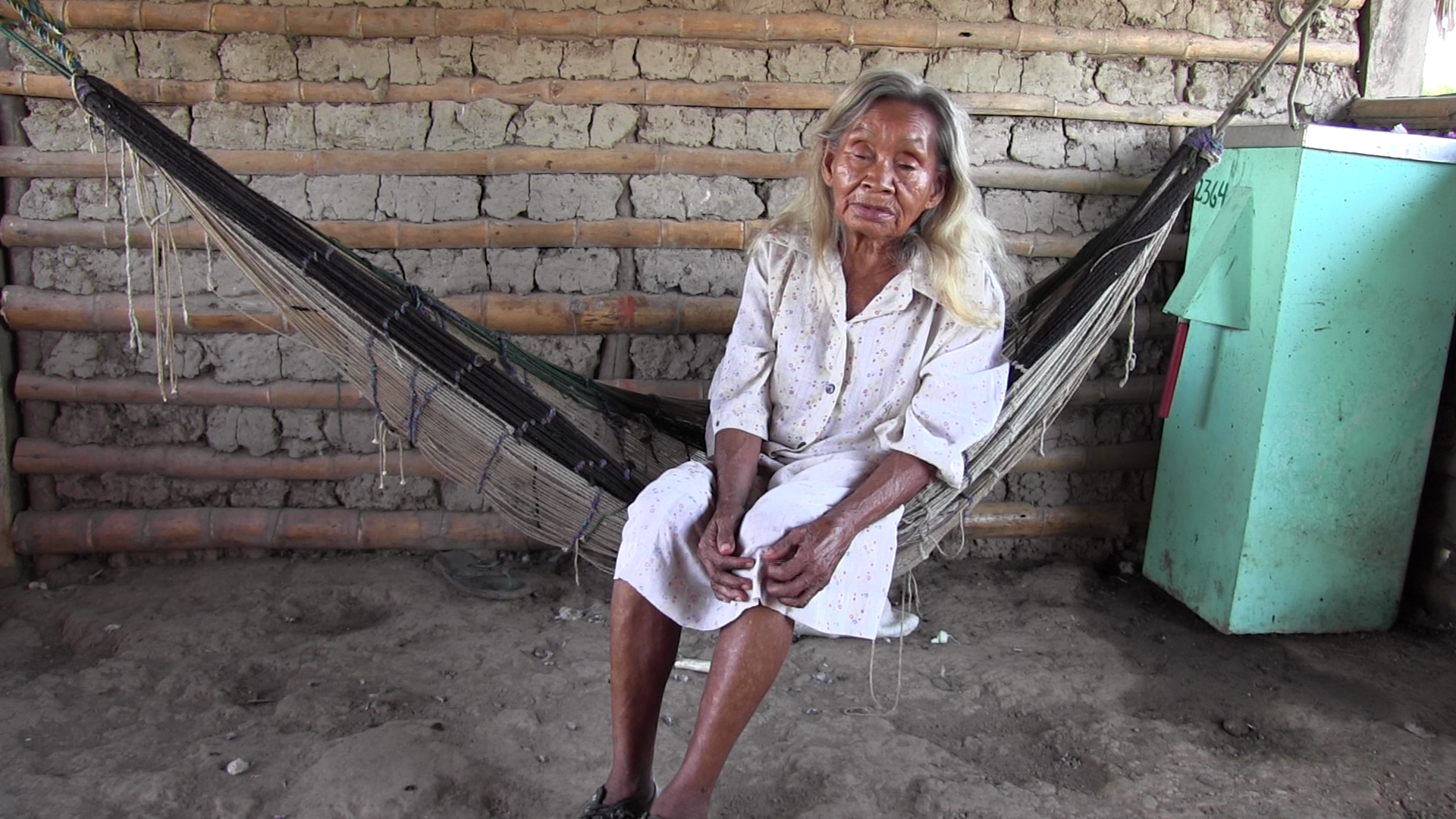 [Speaker Notes: Exemples d’enregistrements vidéos, présentation rapide des locuteurs]
Retour de terrain
novembre-décembre 2012 : 1 mois et demi
Rencontre avec mon assistant
5h de vidéo, début d’élicitation
mai-septembre 2013 : 4 mois et demi
Travail avec assistant, surtout en transcription
Intégration au village
Enregistrements vidéos, environ 14h
[Speaker Notes: Résumé des deux terrains précédents]
Situation de la langue
Peu de locuteurs mais un intérêt croissant
Pas de pratique de la langue
Programme d’éducation en langues indigènes
Création d’un Institut de la Langue et de la Culture Siriono
[Speaker Notes: Situation de la langue]
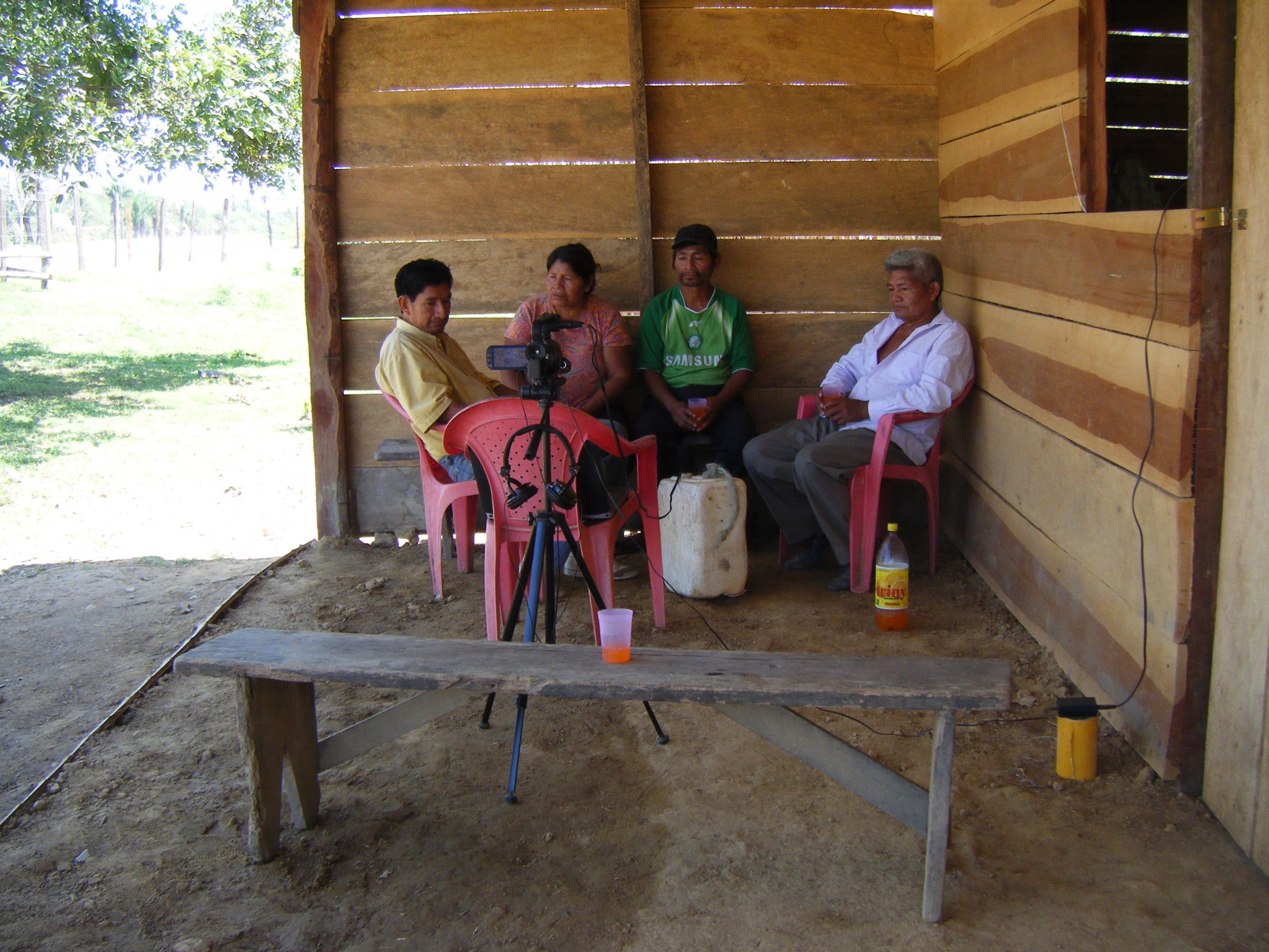